ATSSC Overview
For new employees
What is the ATSSC?
The ATSSC was established with the coming into force on November 1, 2014, of the Administrative Tribunals Support Service of Canada Act. 


The ATSSC is responsible for providing support services and facilities to 12 federal administrative tribunals by way of a single, integrated organization.


These support services are carried out by ATSSC employees: individuals working in the eight secretariats and in internal services.
2
ATSSC support services
Secretariats
Internal Services
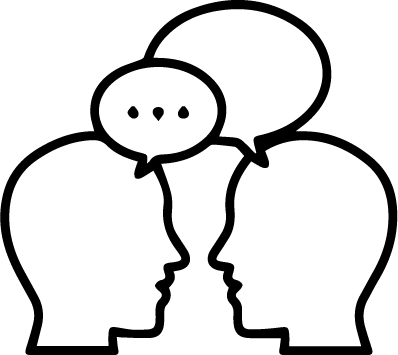 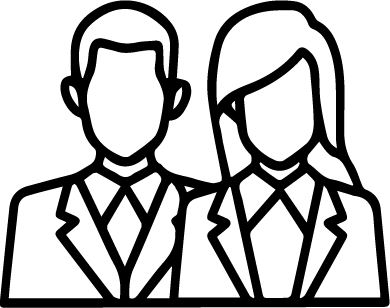 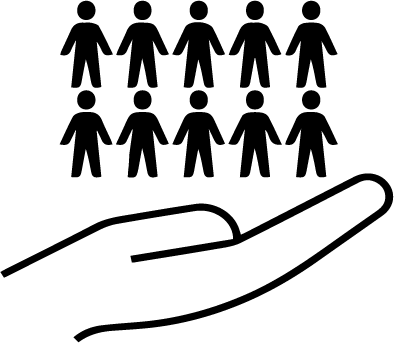 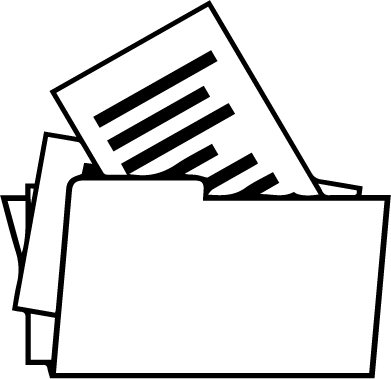 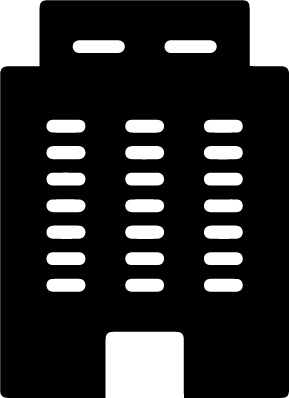 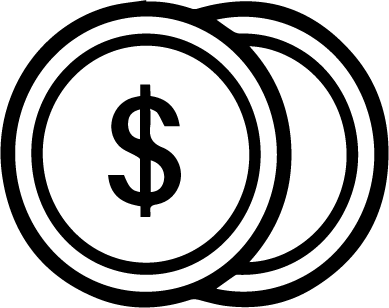 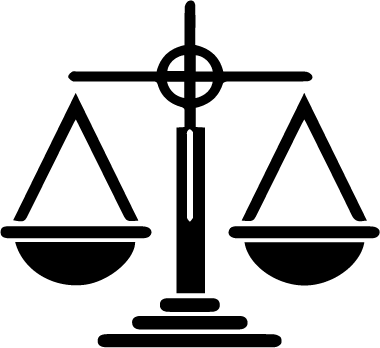 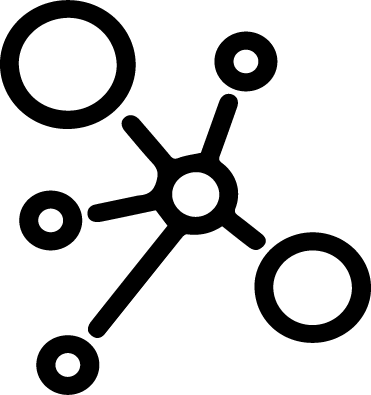 Planning and
Communications
Human resources
Mandate
and
member
services
Registry
services
Accommodation
and Security
Financial services
Information
management
and technology
Legal
services
3
ATSSC’s eight secretariats
4
ATSSC and Tribunal heads
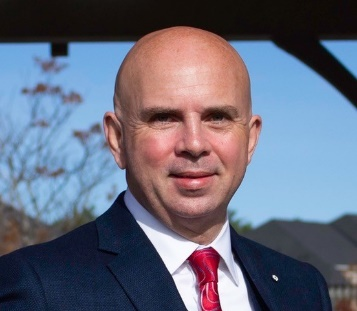 The Chief Administrator, is responsible for the provision of the support services and the facilities that are needed by each of the
Orlando Da Silva, LSM
Chief Administrator
5
ATSSC employees vs. tribunal members
6
Secretariats vs. Tribunals
Secretariat = ATSSC          Tribunal ≠ ATSSC
ATSSC
CHRT
Integrated Secretariat
Serves the following tribunals: CART, CCPERB, EPTC, SCT, TATC
SST
FPSLREB
PSDPT
CIRB
CITT
CT
Secretariat
(Serving the tribunal)
Fabien Lengellé
Lucie Morneault
Gillian Burnett
Anab Ahmed
Greg Gallo
Executive Director
(ATSSC Employee)
Carol McLean
(ED and Senior General Counsel)
Independent tribunals served by the ATSSC
Tribunal
CHRT
PSDPT
CT
SST
CIRB
FPSLREB
CITT
Chairperson
(GIC / Member)
Edith Bramwell
Martine St-Louis
Jennifer Khurana
(acting)
Paul Aterman
Ginette Brazeau
Denis Gascon
Frédérique Seppey
Tribunal
CART
EPTC
SCT
CCPERB
TATC
Chairperson
(GIC / Member)
Luc Bélanger
Victoria R. Chiappetta
Patrick Vermette
Sharilyn Ingram
Heather Gibbs